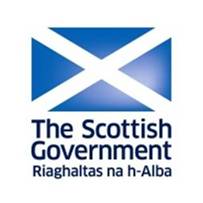 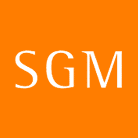 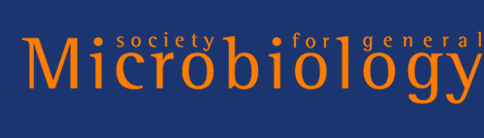 Beat 
	those
		bugs!
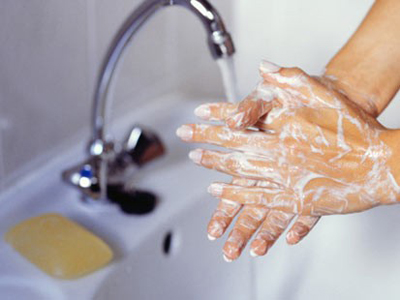 Kate Andrews
Lorraine Bruce
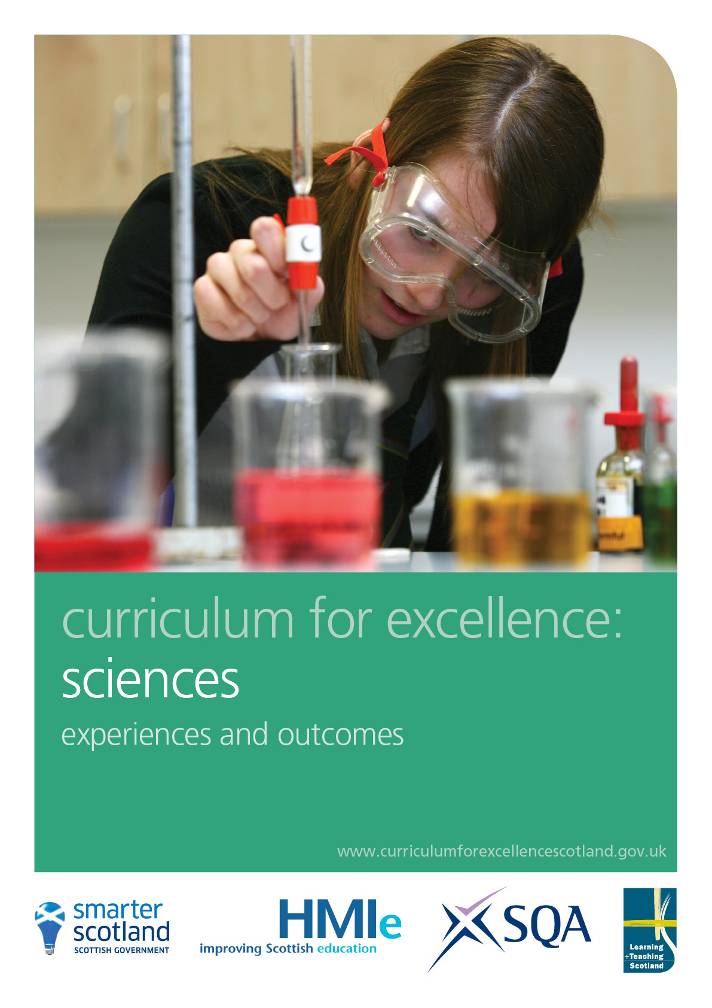 Beat those bugs
Aims of this session
Practical activities for CfE
Hands-on opportunities
Strategies to support CfE
Build confidence
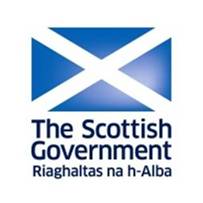 2
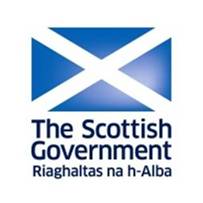 Beat those bugs
Practical activities 	- Where are those microorganisms?
			- How do you control microorganisms? (1) 
			- How do you control microorganisms? (2)
			- Toilet tissue challenge  
		        
 Discussion 	   	- Germs
- When should you wash your hands?
	       	           - Topical science
3
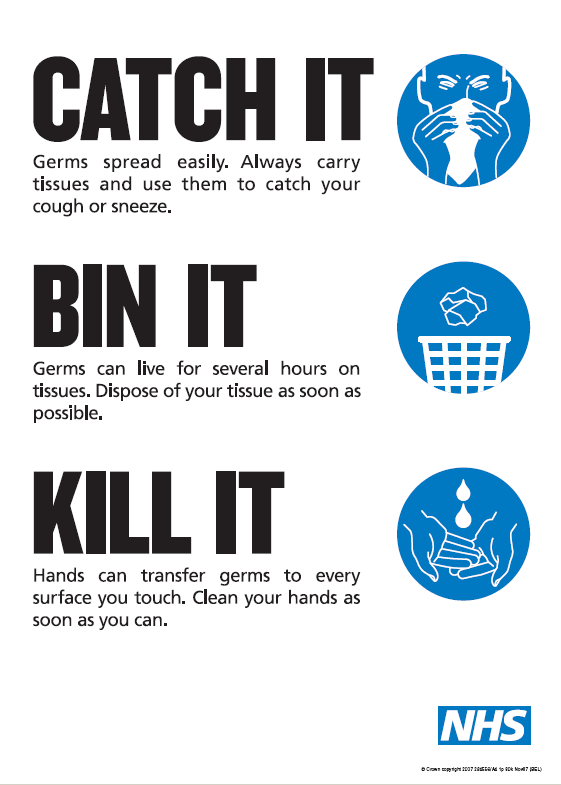 4
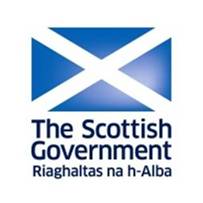 Beat those bugs
What message(s) might your pupils take from the poster?  How might they respond to :
What are ‘germs’?
Where do you find ‘germs’?
How do you know that ‘germs’ are there?
5
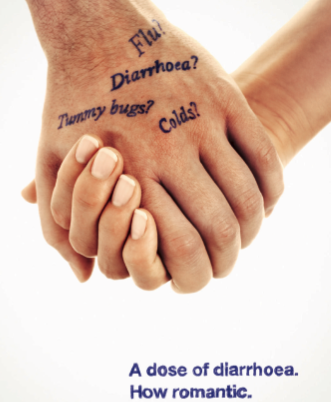 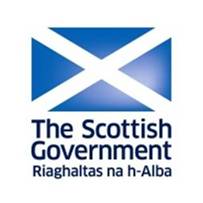 6
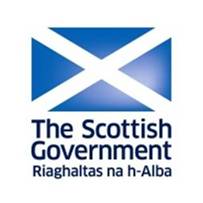 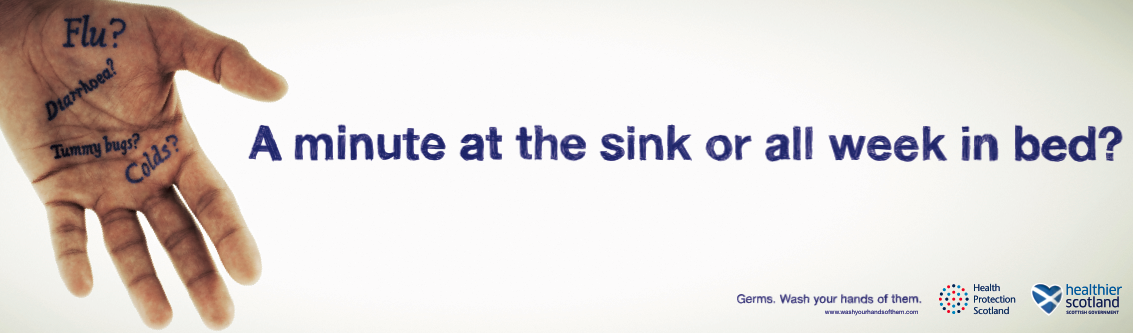 7
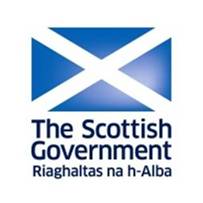 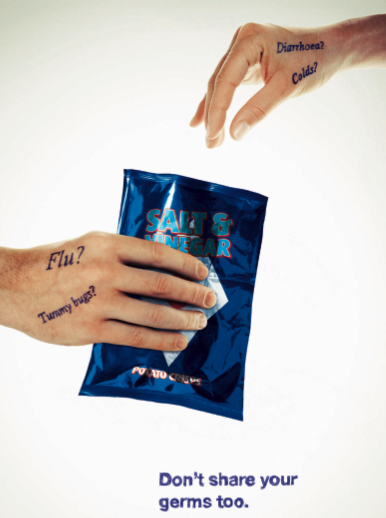 8
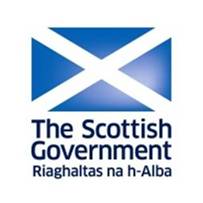 Beat those bugs
Purpose of  discussion activity:
Identify misconceptions
Scientific language
Formative assessment (prior learning)
9
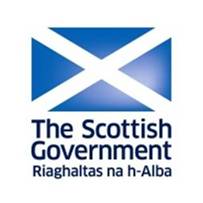 Beat those bugs
Why practical microbiology?
Curriculum... ?
Engaging... ?
Life... ?
10
Microbiology Safety  -  Level 3
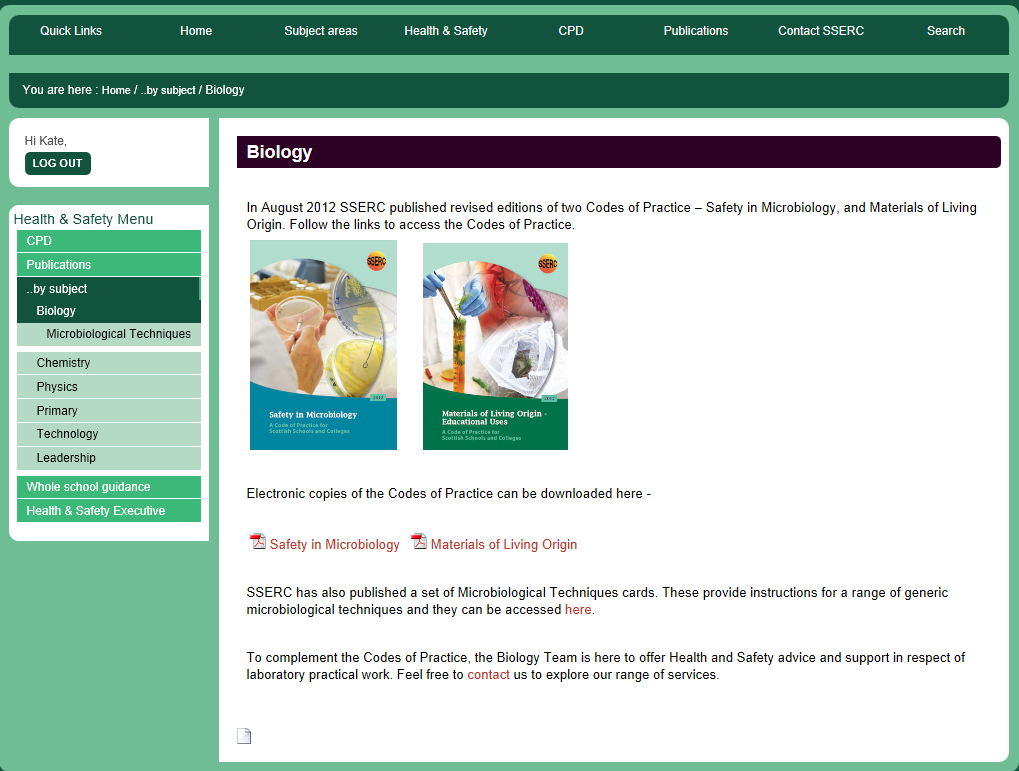 www.sserc.org.uk
11
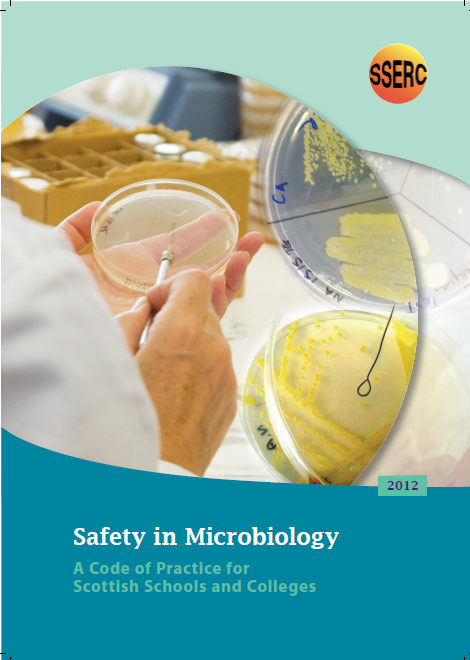 12
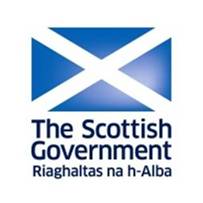 Beat those bugs
Growing microorganisms
(S1, S2 pupils)
Nutrient medium
- Liquid		
- Solid
X
✔
13
Where are those microorganisms?

  Where do you find ‘germs’?

  How do you know that ‘germs’ are there?
14
Label on underside:

initials

date

sample
15
inoculate
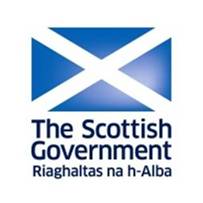 Beat those bugs
Where are those microorganisms?
Dip cotton bud in tap water
Rub on side one of plate
control
test
Wipe test area with same bud
Rub on side 2 of plate
water
test area
16
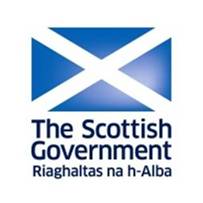 Beat those bugs
Choose area carefully:
 - desk top
 - mobile phones?
 - bag handles?
 - outer window sill?
 - computer keyboard?
 - sink?
17
Where are those microorganisms?


Teaching points:
  Labelling carefully...
  What is the purpose of the ‘control’ ?
18
inoculate
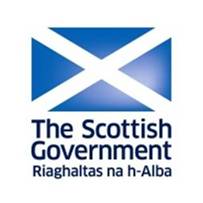 Beat those bugs
Where are those microorganisms?
Dip cotton bud in tap water
Rub on side one of plate
control
test
Wipe test area with same bud
Rub on side 2 of plate
water
test area
19
Safety
Seal plates diametrically, small pieces!
Incubate at room temperature
- small scale
 - containment
 - temperature
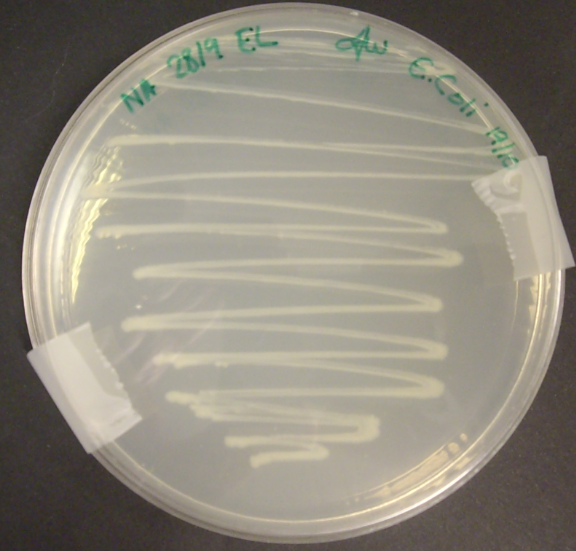 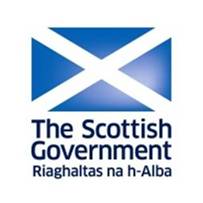 20
Where are those microorganisms?
How do we know they are there?
Are there microorganisms on:
your skin?
the  workbench?
Microorganisms are found almost everywhere!
21
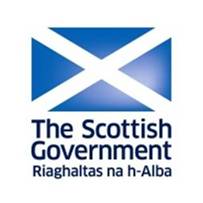 Safety
Do not open plates
Sterilise by autoclaving (technician)
Dispose of with normal rubbish
- no exposure of ‘unknowns’
22
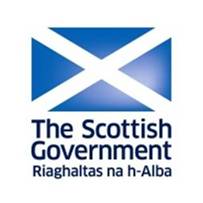 How do you control microorganisms? (1)
Keep it hot, keep it cold
23
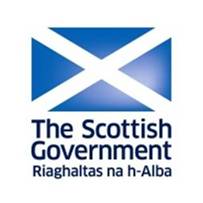 Beat those bugs
Making the yeast suspension:
Add ~ 3 cm3  fresh tap water to ~ 0.1 g dried yeast

Shake well (about 11/2 min) until yeast is fully suspended
24
Inoculate plates with yeast
refrigerator
room
room
room
oven
room
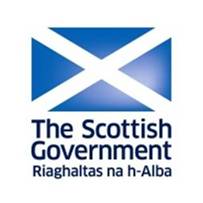 Keep it hot, keep it cold
25
Teaching points.......
 Explanation of purpose
 Explanation of procedure
 Predictions
 Interpreting results
 Conclusions
Beat those bugs
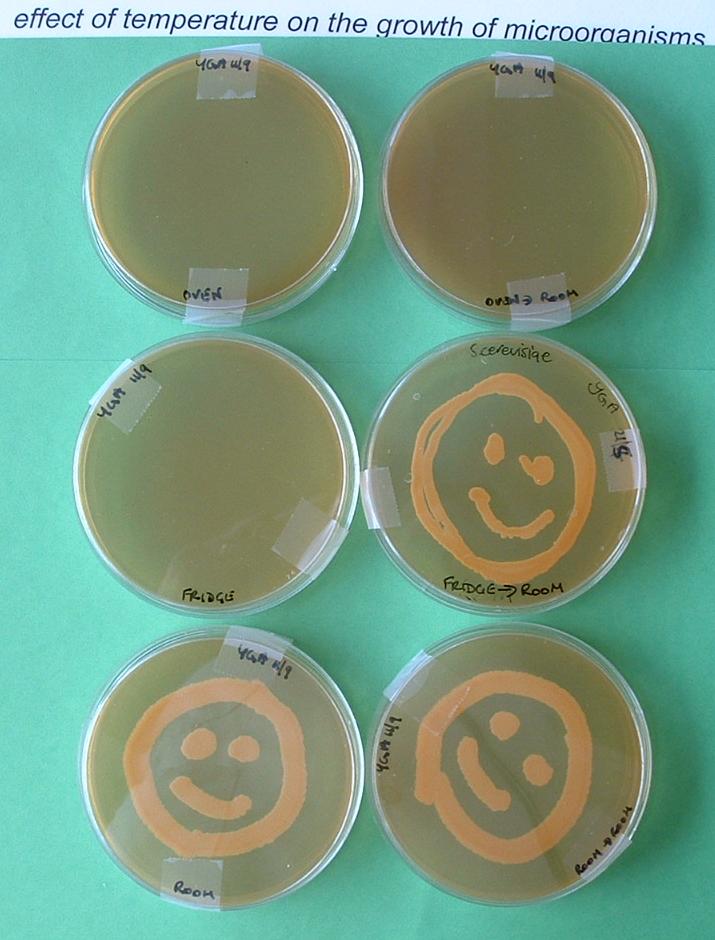 keep it hot, 
keep it cold
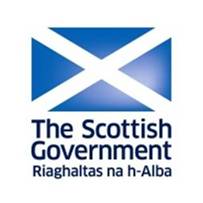 27
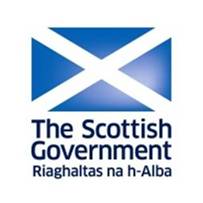 How do you control microorganisms (2)
Can you remove microorganisms?
28
AB 28.10.02
Label plate
1
2
3
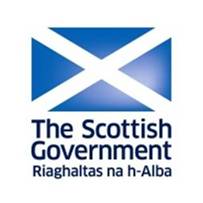 Can you remove microorganisms?
Dampen swab
Sample test area
Streak on agar
Discard swab
Clean test area with cleanser
Sample test area
Streak on agar
Discard swab
Clean test area with water
Sample test area
Streak on agar
Discard swab
29
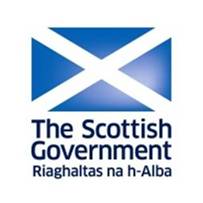 Beat those bugs
Results
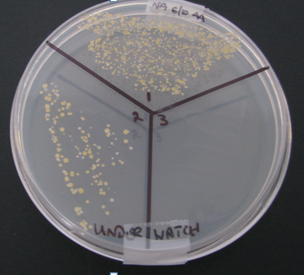 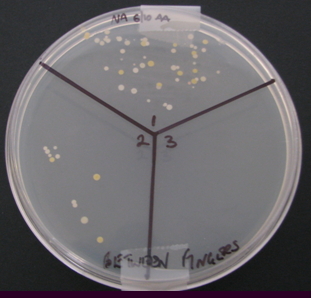 30
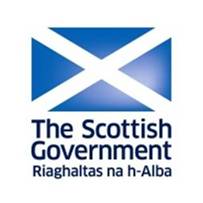 Beat those bugs
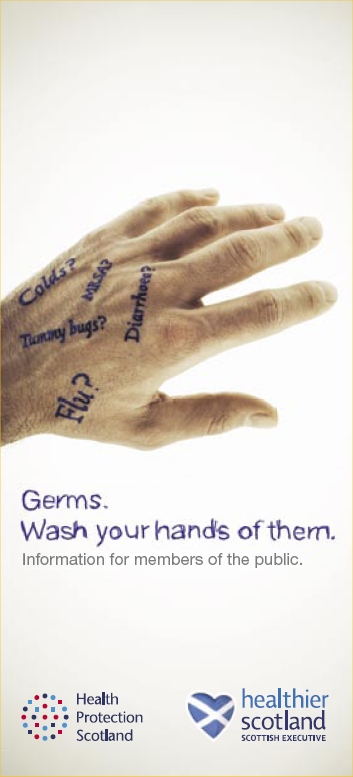 http://www.washyourhandsofthem.com
31
32
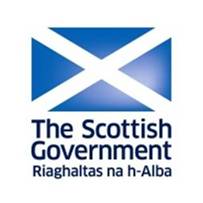 Beat those bugs
Toilet tissue challenge……
2 YGA plates
Yeast culture / suspension
Small bottle
Water
Toilet tissue
Cleansing solutions
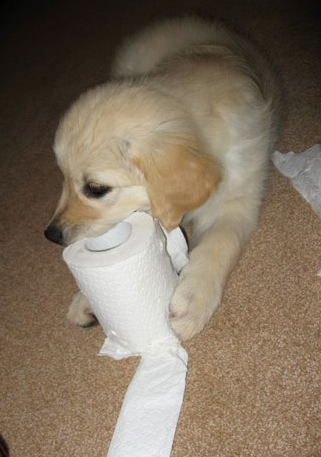 33
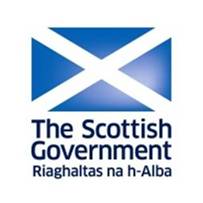 Beat those bugs
Plate 1
Plate 2 (bottom)
Flood plate with 2-3 cm3 yeast suspension, discard excess
Label plate with:
your initials
date
tissue brand or number of layers
20.08
Andrex (2)
kc
2
1
4
3
34
Beat those bugs
Simulating the ‘test’
Wash and dry hands
Cover forefinger with 1 layer of toilet tissue
Draw across Plate 2
Discard tissue
Roll fingertip on area1 of Plate 1
Wash and dry finger
Roll same fingertip on area 2
1
2
3
4
Plate 2
35
Repeat process with 2 layers
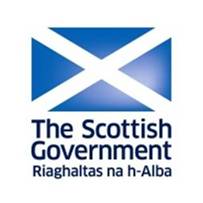 Beat those bugs
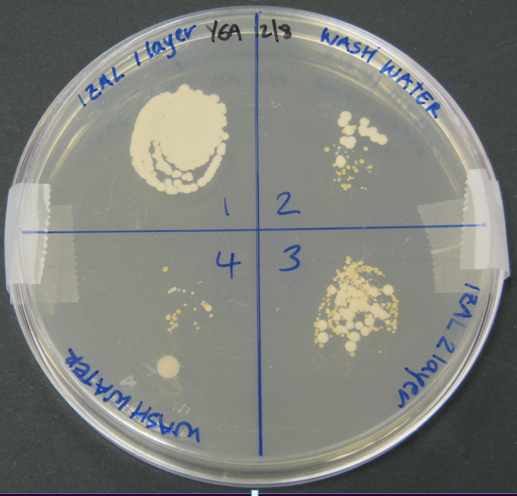 36
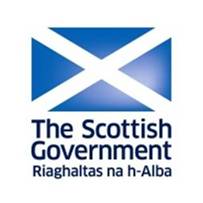 Safety
Seal plates
Incubate at room temperature
- small scale
 - containment
 - temperature
37
Context, discussion......
    topical science
Beat those bugs
Beat those bugs
Curriculum for Excellence
I have contributed to investigations into the different types of micro-organisms and can explain how their growth can be controlled SCN 3-13b
Through research and discussion, I have contributed to evaluations of media items with regard to scientific content and ethical implications SCN 3-20b
39
Beat those bugs
Curriculum for Excellence
I am learning to assess and manage risk, to protect myself and others, and to reduce the potential for harm when possible HWB 3-16a 

I can apply food safety principles when buying, storing, preparing, cooking and consuming food 
HWB 3-33a
40
Beat those bugs
Curriculum for Excellence
Learning in the sciences will enable me to:

Develop the skills of scientific enquiry and investigation using practical techniques

Apply safety measures and take necessary actions to control risk and hazards
41